Презентация на тему:«Дальтонизм»
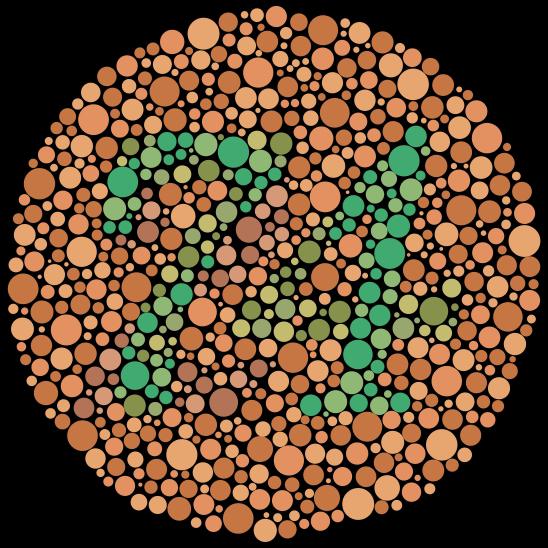 Дальтони́зм
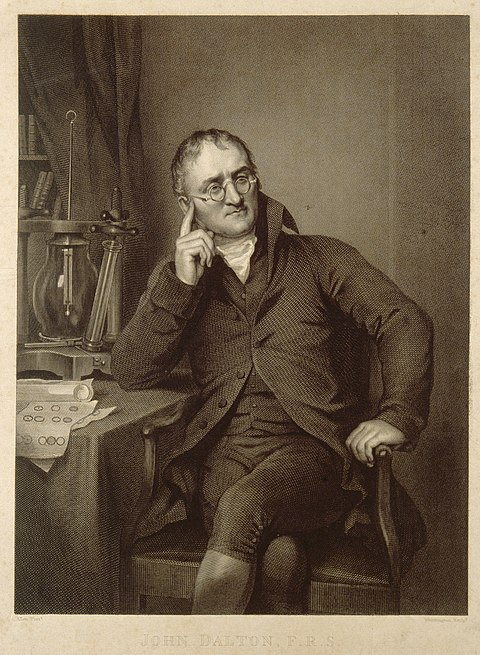 Джон Дáльтон (6 сентября 1766 — 27 июля 1844)
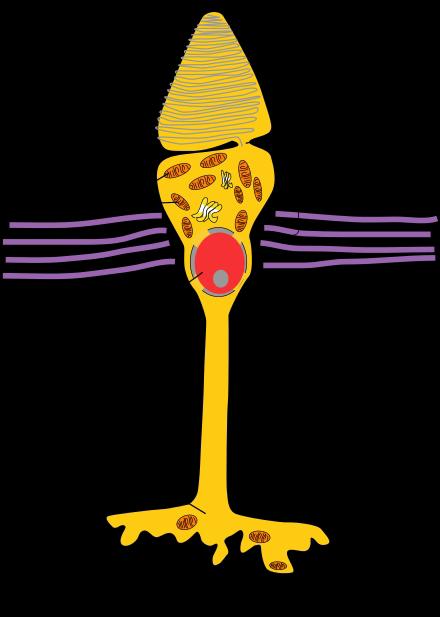 Ко́лбочки
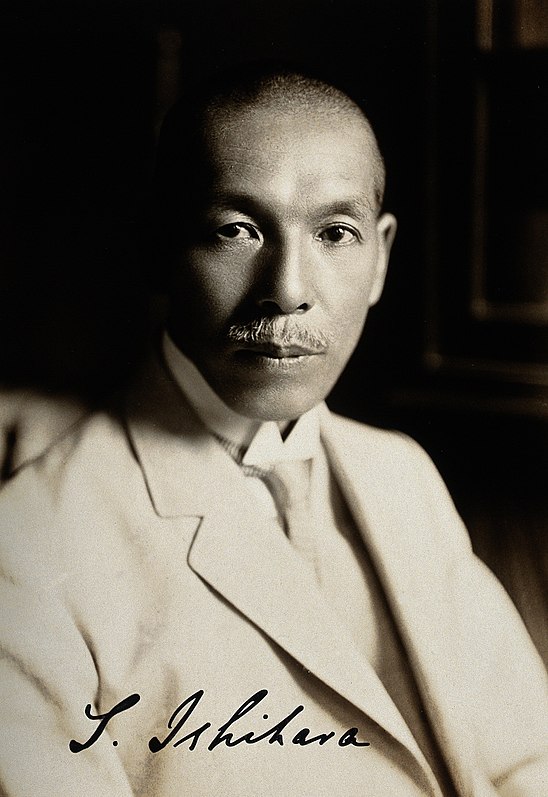 Синобу Исихара (25 сентября 1879, Префектура Токио[d] — 3 января 1963, Shimokawazu[d], Сидзуока)
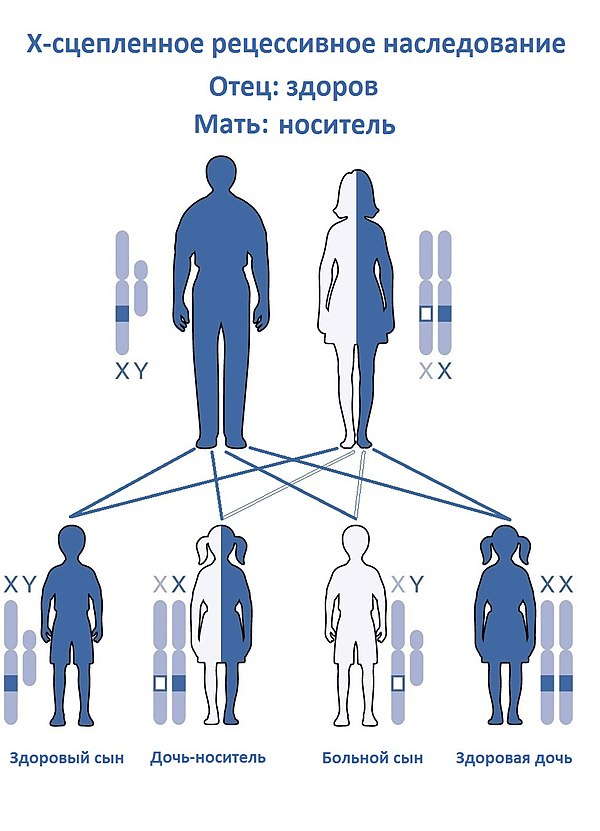 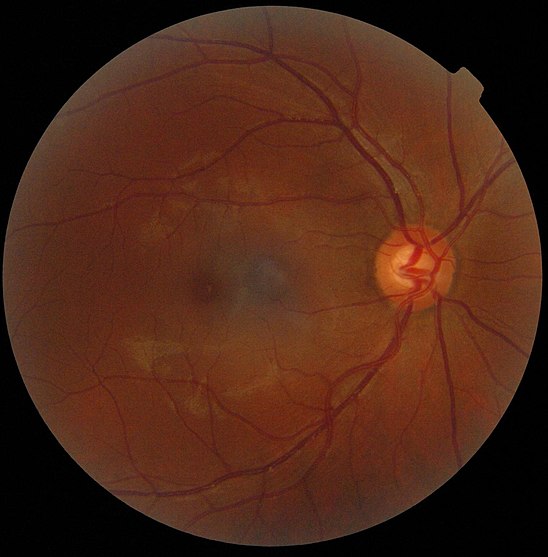 Сетча́тка
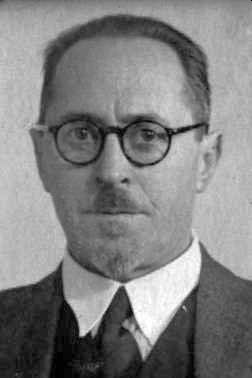 Ефи́м Бори́сович Ра́бкин (22 августа 1895, Ивановка, Славяносербский уезд, Екатеринославская губерния, Российская империя — 19 октября 1981, Москва, СССР)
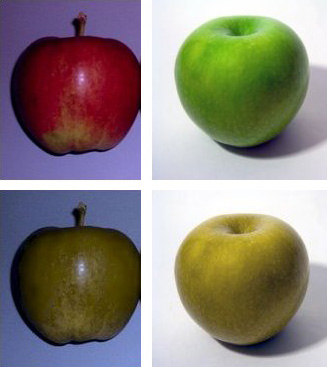 Дейтеранопия